Виды надстроек жилых и общественных зданий.
Преподаватель: Тищенко С.В.
Цель урока: ознакомить студентов с темой  
«Виды надстроек жилых и общественных зданий.
Задачи урока:
-Виды надстроек зданий 
-Нагружающая надстройка 
-Разгрузочный пояса
-Конструкции стен и перекрытий при нагружающей надстройке 
-Ненагружающая  надстройка
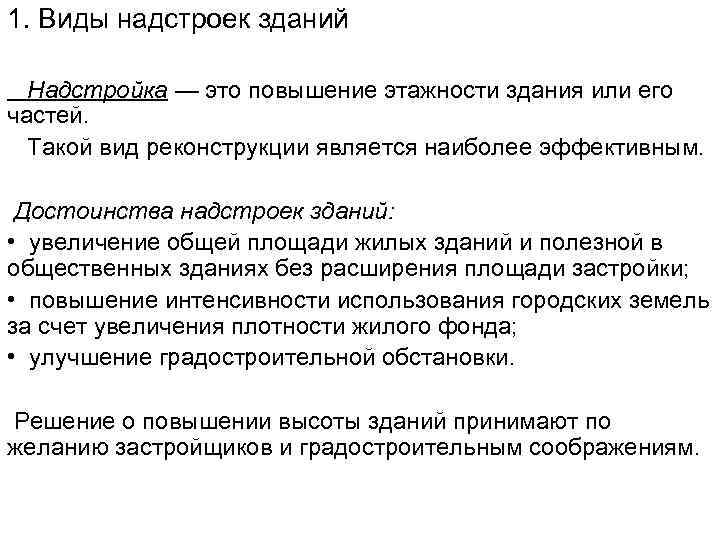 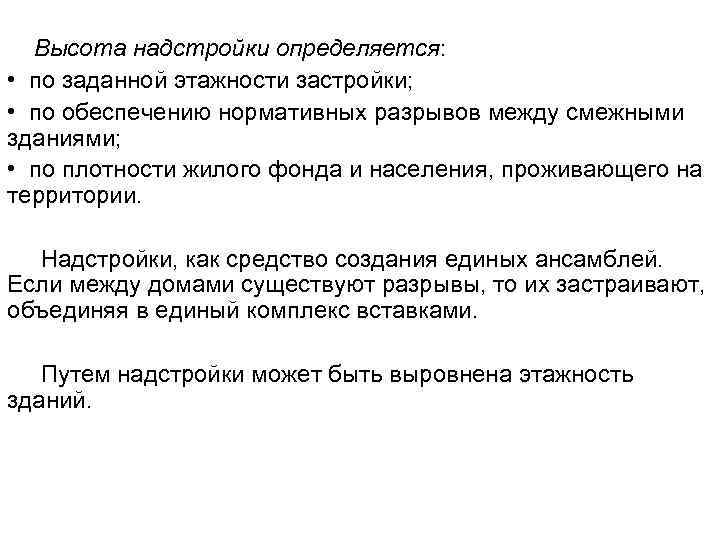 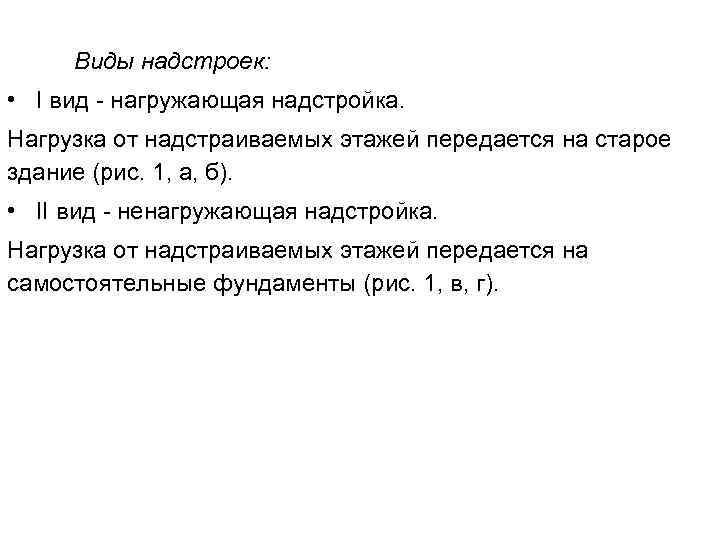 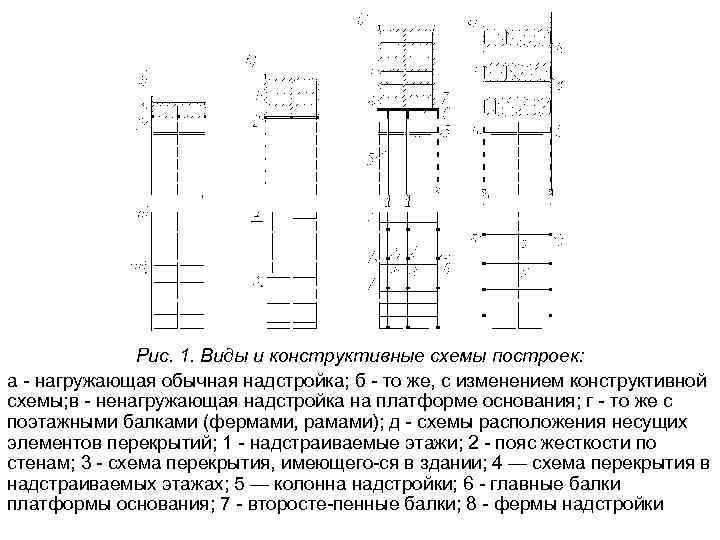 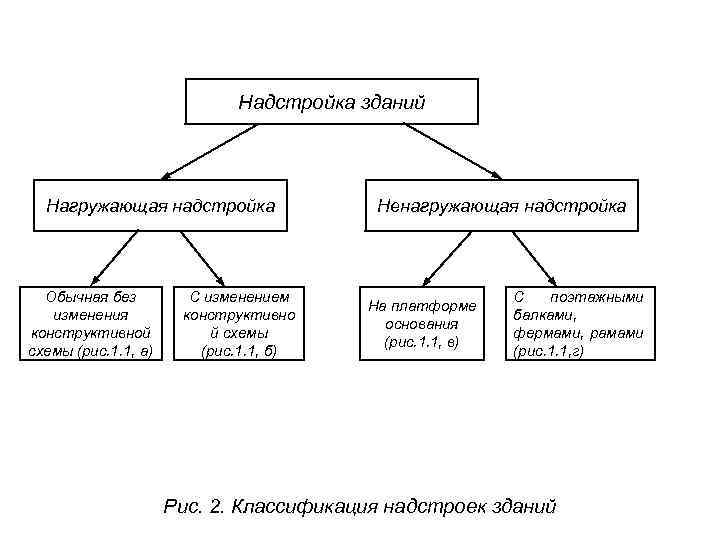 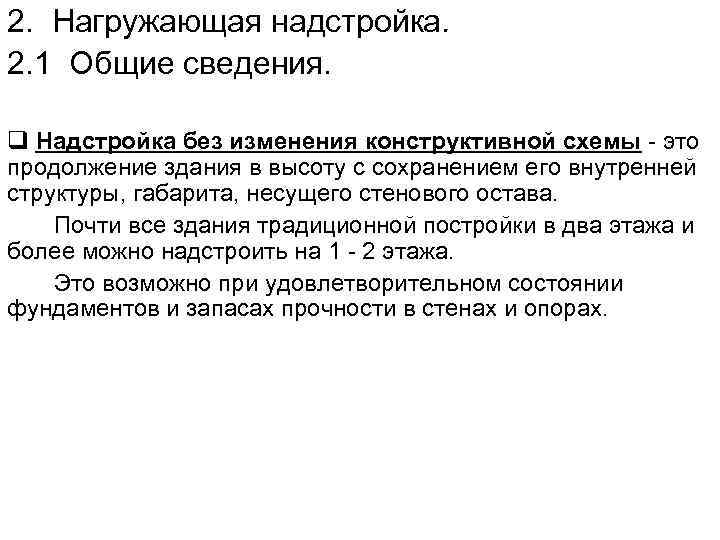 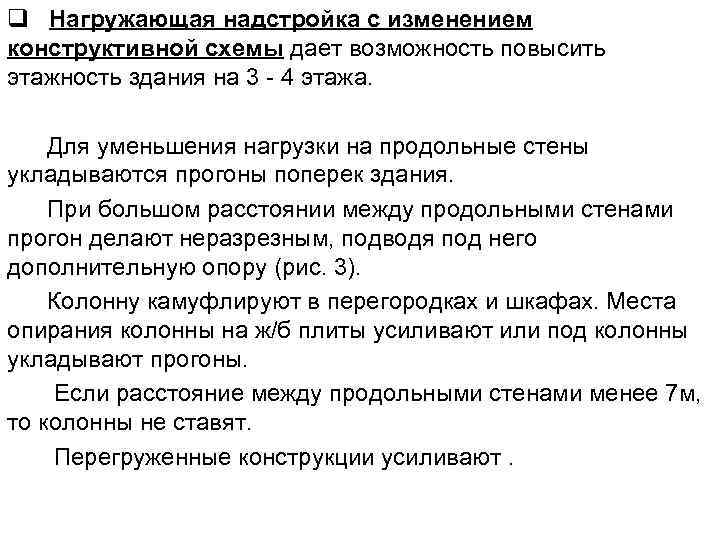 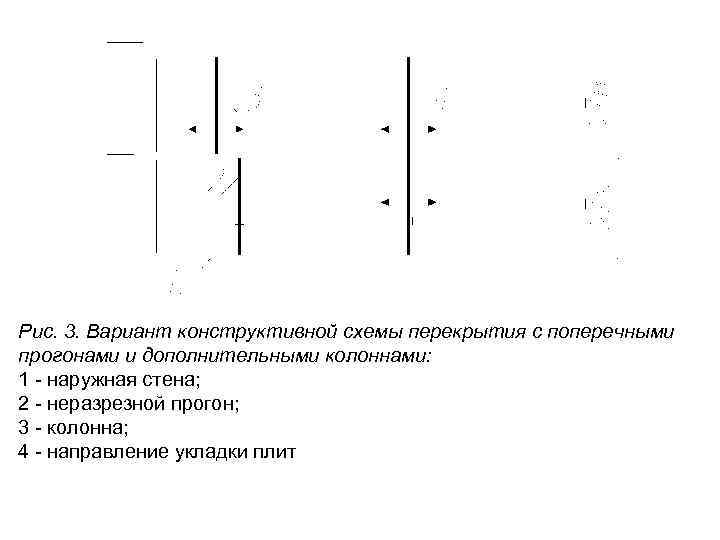 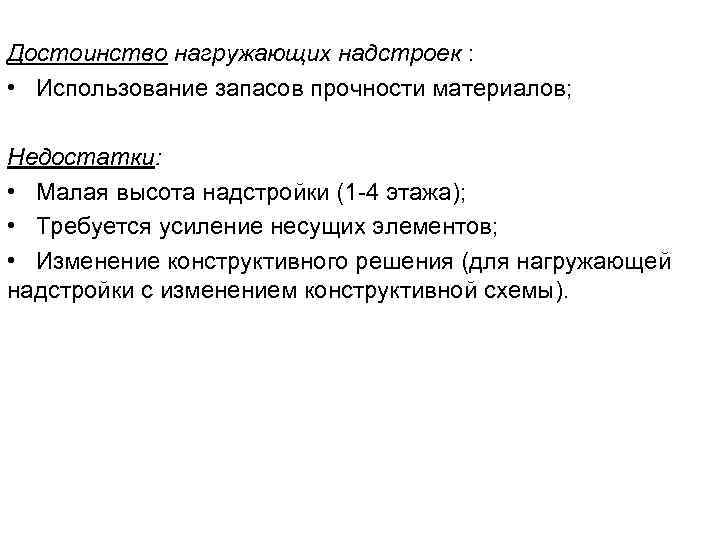 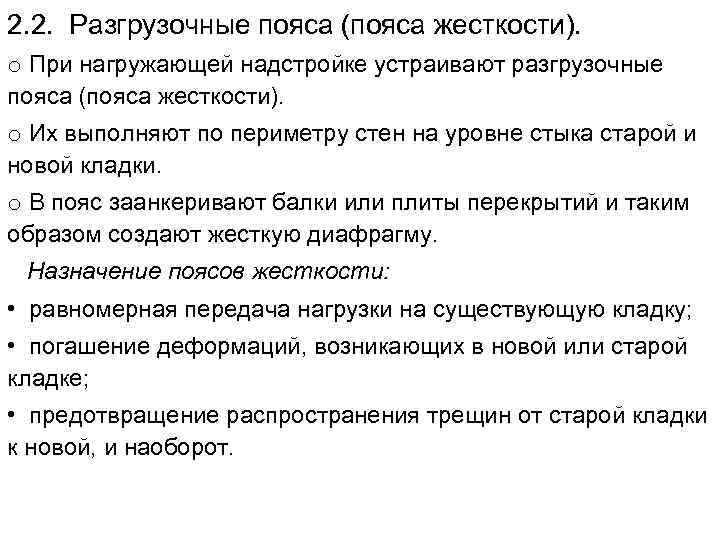 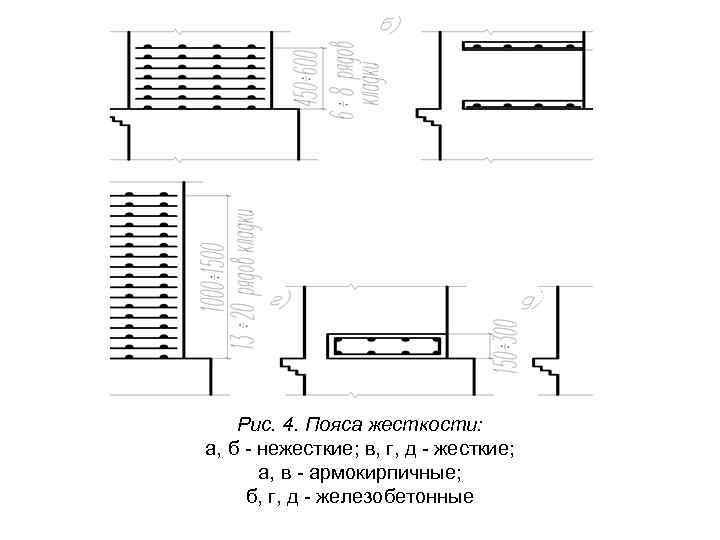 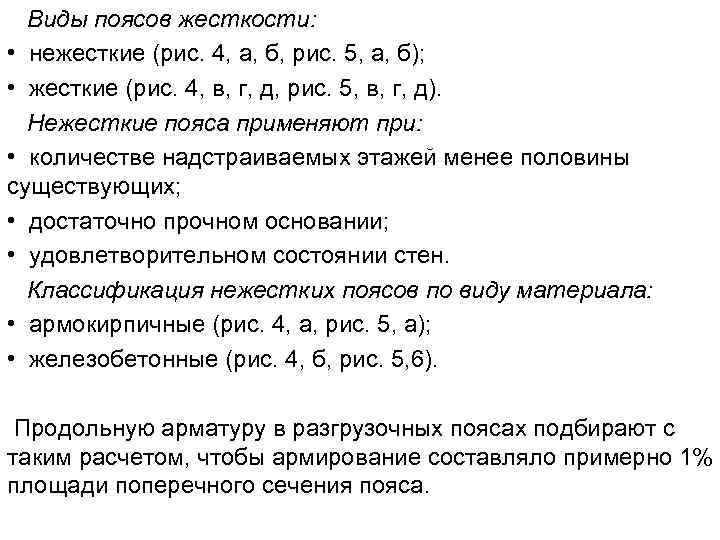 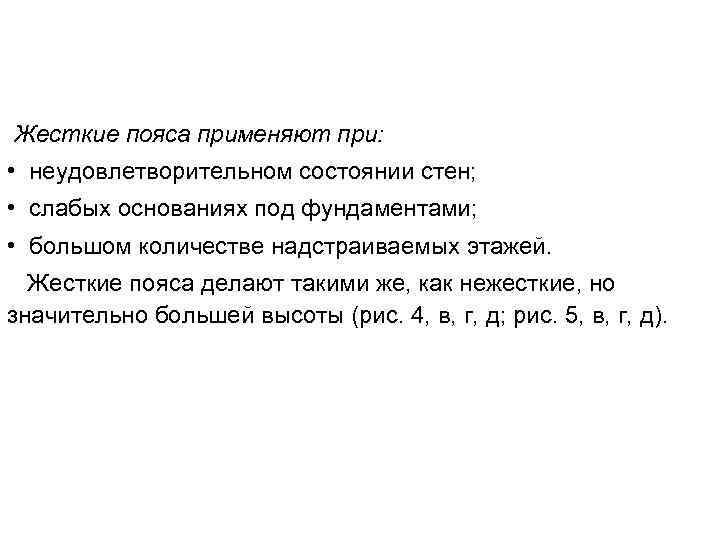 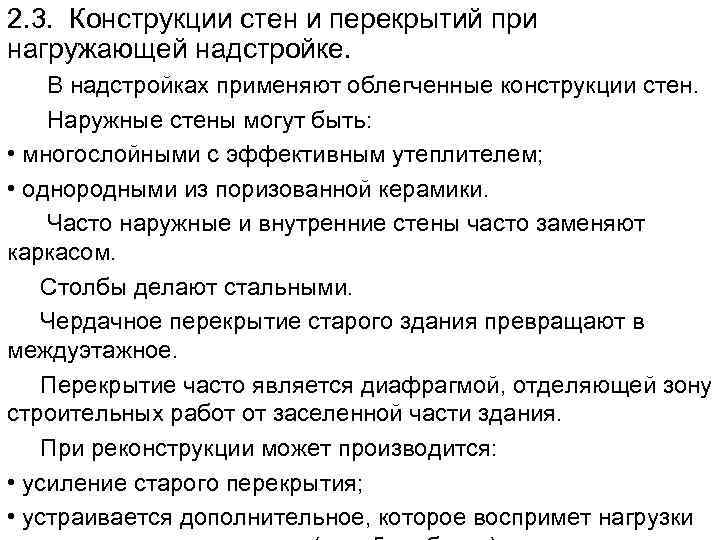 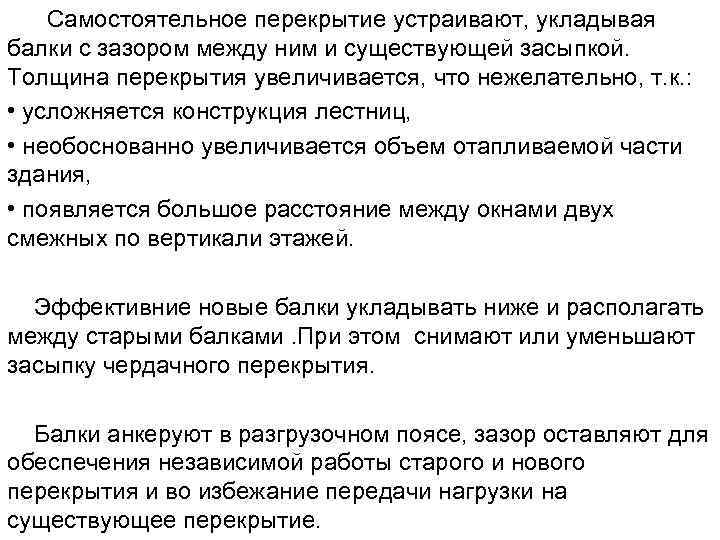 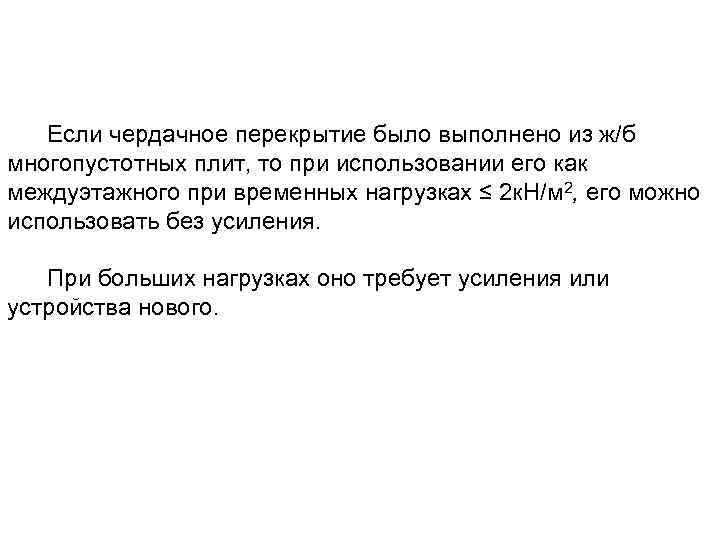 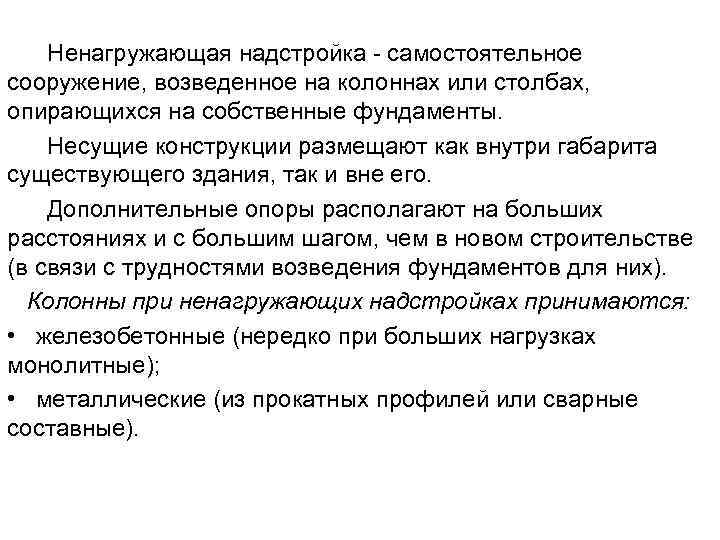 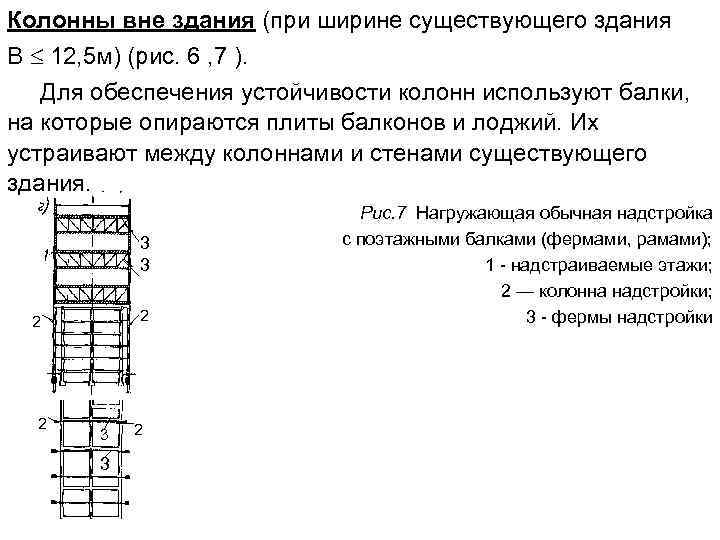 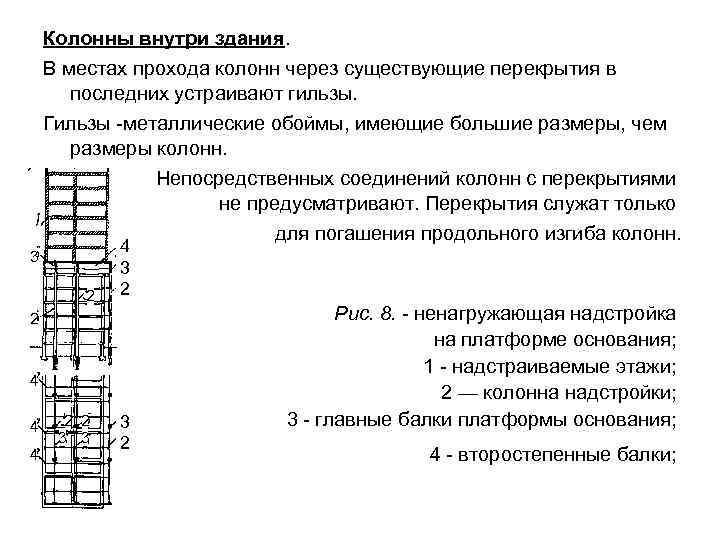 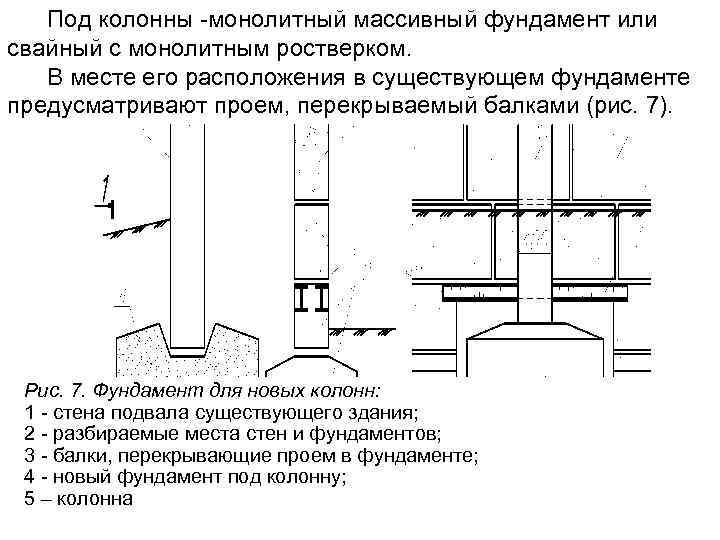 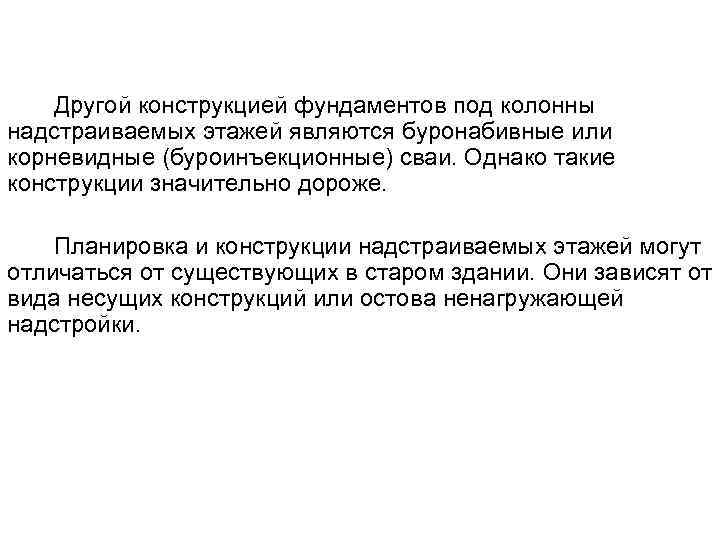 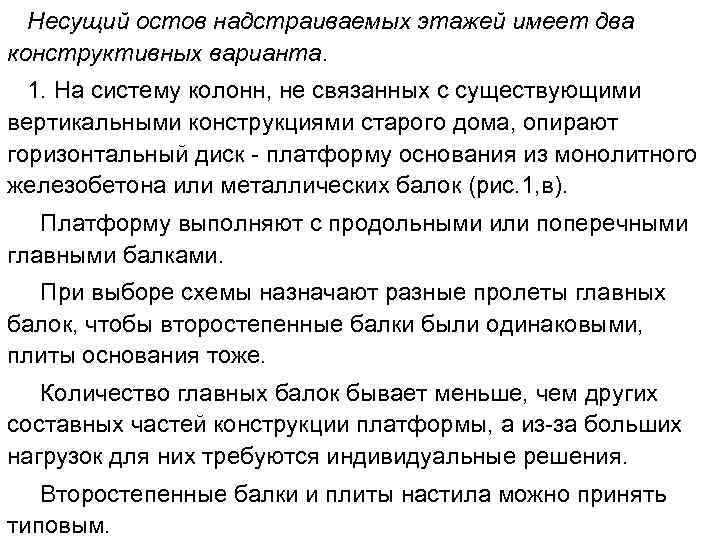 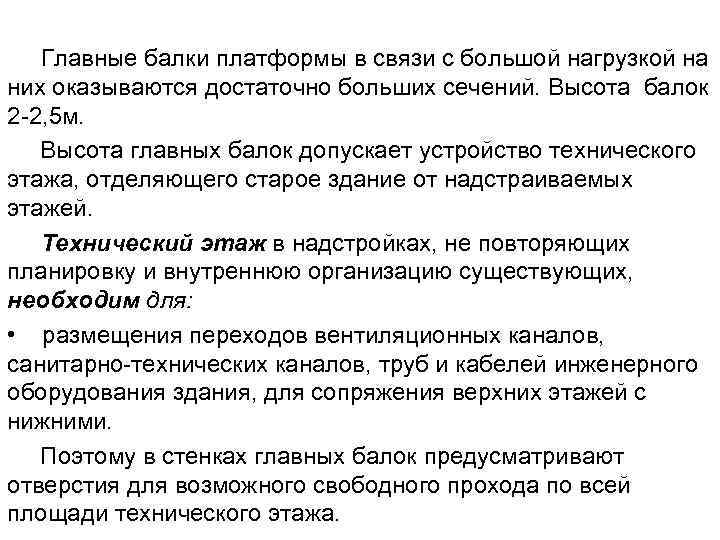 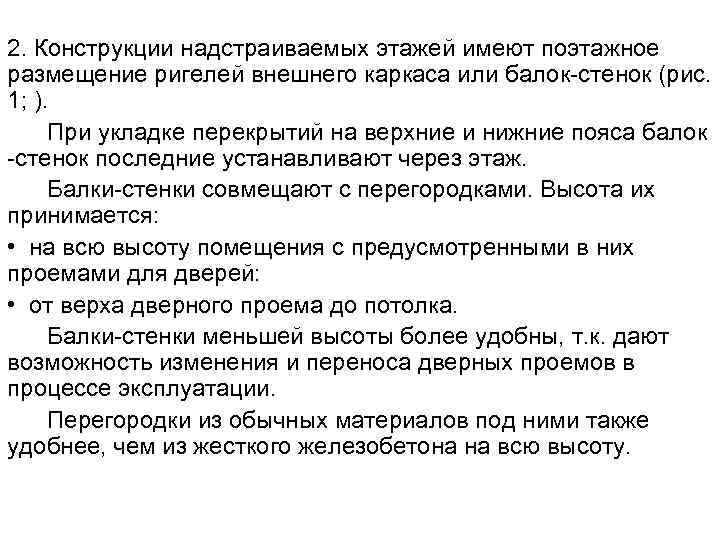 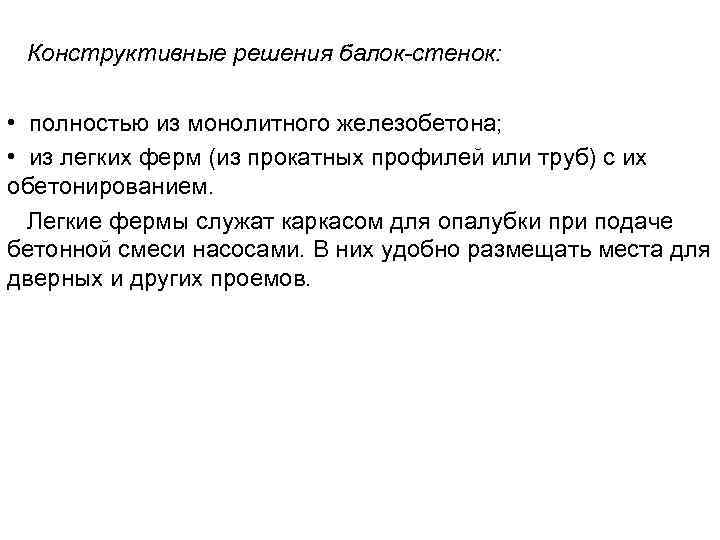 Контрольные вопросы.
-Виды надстроек зданий 
-Нагружающая надстройка 
-Разгрузочный пояса
-Виды поясов жесткости 
-Конструкции стен и перекрытий при нагружающей надстройке 
-Ненагружающая  надстройка
-Колонны для ненагружающей надстройки
Литература 

Комков В.А., Рощина С.И., Тимохова Н.С.  «Техническая эксплуатация зданий и сооружений» М. 2020 г.
А.Ф.Юдина. Реконструкция и техническая реставрация зданий исооружений.-М.: Академия,2020.
Котенко, И. А. Реконструкция зданий и сооружений. Реставрация и ремонт кирпичной кладки : учебное пособие для СПО / И. А. Котенко. — Саратов : Профобразование, Ай Пи Ар Медиа, 2020. — 68 c. — ISBN 978-5-4488-0549-3, 978-5-4497-0251-7. — Текст : электронный //